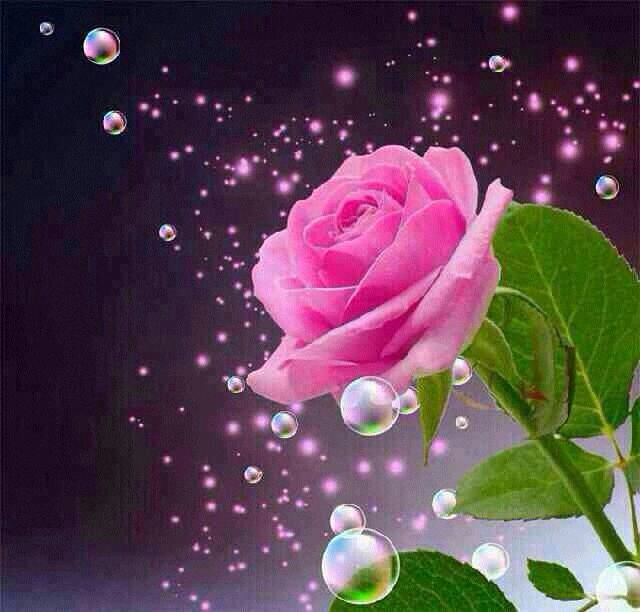 به نام خدا
تازه های کانسر سرویکس
دکتر  پروین مصطفی  قره باغی    

استاد گروه جراحی زنان و مامایی  
     دانشگاه علوم پزشکی تبریز      
               بهمن 1399
اپیدمیولوژی
ریسک ابتلا در طول مدت زندگی 1:128
کانسرقابل پیشگیری:
1- مرحله preinvasive  طولانی مد ت
2- برنامه اسکرینینگ سیتولوژی
  3- موثر بودن درمان ضایعات preinvasive
بهبود سوروایوال بعلت تشخیص زودرس
سن متوسط ابتلا 47 سالگی با دو پیک سنی  35 -39 سالگی و  60-64 سالگی
اپیدمیولوژی وعوامل خطر کانسر سرویکس
عفونت با HPV عامل اصلی در ایجاد کانسر سرویکس است (99/7%) 
 Herpes    و کلامیدیا به صورت کوفاکتور باان عمل میکنند
15  زیر گونه پرخطر HPV وجود دارد.(16-18-31-35-39-45-51-52-56-58-59-68)
 تیپ  16 و18    HPV عامل 70% کانسرهای سرویکس
ریسک فاکتورها:   
 1- سن پایین اولین intercourse ( زیر 16 سالگی)
  2 -  پارتنرهای جنسی متعدد
  3-  سیگار
  4-  نژاد
  5-  پاریتی بالا
  6-  وضعیت socioeconomic پایین
  7 -   ضعف ایمنی مزمن
 8-  نقش  OCP مورد اختلاف نظراست  باعث افزایش ریسک ابنورمالیته گلاند ولار
واکسیناسیون
کارایی واکسن گارداسیل درپیشگیری از CIN 2و 3 ناشی از HPV 16,18 97 تا 100% است
  کارایی واکسن گارداسیل  درانهایی که قبلا الوده شده اند 44% استَ
  گارداسیل 9علاوه بر تیپ  6 و11 و16 و18 در برا بر تیپ31 و      33 و 45 و  52 و 58 پروتکشن ایجاد میکند
  سن توصیه شده برای واکسیناسیون   9 تا  45 سالگی
 زنان واکسینه شده نیاز به غربالگری کانسر سرویکس طبق گایدلاین دارند 
Cervarix  برعلیه تیپ16 و18 پروتکشن ایجاد میکند
ارزیابی مبتلایان به   کانسر سرویکس
شرح حال :  شایعترین علامت خونریزی واژینال ,اغلب postcoital  و گاهی irregular ویا postmenopausal 
ترشح بدبوی واژینال ,  کاهش وزن,  یوروپاتشی انسدادی 
  تشخیص در زنان بی علامت از روی بررسی پاپ اسمیر غیرطبیعی  
معاینه فیزیکی:  واژینال ورکتال و بررسی غدد لنفاوی سوپرا کلاویکولار اگزیلاری وایلیواینگوینال
بیوپسی سرویکس 
کولپوسکپی   همراه بابیوسی سرویکس و ECC 
کون بیوپسی    درصورت عدم تشخیص
یافته های کولپوسکپی تهاجم
عروق خونی غیر طبیعی    (Looped,branched ,reticular )       شایعترین looped: از منشا عروق mosaic وpunctated           عروق رتیکولاراز مویرگهای انتهایی اپی تلیوم سرویکس     
  نمای سطحی نامنظم همراه باازبین رفتن اپی تلیوم سطحی
  تغییررنگ
  ادنوکارسینوما ی سرویکس فاقد نمای کولپوسکپی اختصاصی هست 
  عروق خونی غیر طبیعی (Looped,branched ,reticular)
ECC   درحین کولپوسکپی
نمای هیستولوژیک تهاجم
کونیزاسیون سرویکس برای تشخیص صحیح عمق وگسترش خطی تهاجم در موارد مشکوک به microinvasion ضروری است 
  عمق تهاجم  با میکرومتر از base اپیتلیوم تا عمقی ترین نقطه تهاجم اندازه گیری میشود
  عمق تهاجم شاخص مهمی برای  پیشگویی متاستاز به لنفادنود وعود تومور است
  عمق تهاجم ≤3mm   متاستاز نادر
   تهاجم 3-5mm گرفتاری  لنفادنود لگنی 3-8%  
   اهمیت مرز 3mm کاملا مشخص نیست  ولی  تصور میشود در این سطح فضاهای لنفی مویرگی کوچک قادر به تسهیل انتقال سلولهای بدخیم نیستند
الگوهای انتشار بیماری
1- تهاجم مستقیم به داخل استرومای سرویکس   - رحم  -  واژن و  پارامتر
  2- متاستاز لنفاوی
   3- متاستاز خونی
   4- کاشته شدن سلولهای تومورال درداخل پریتوان
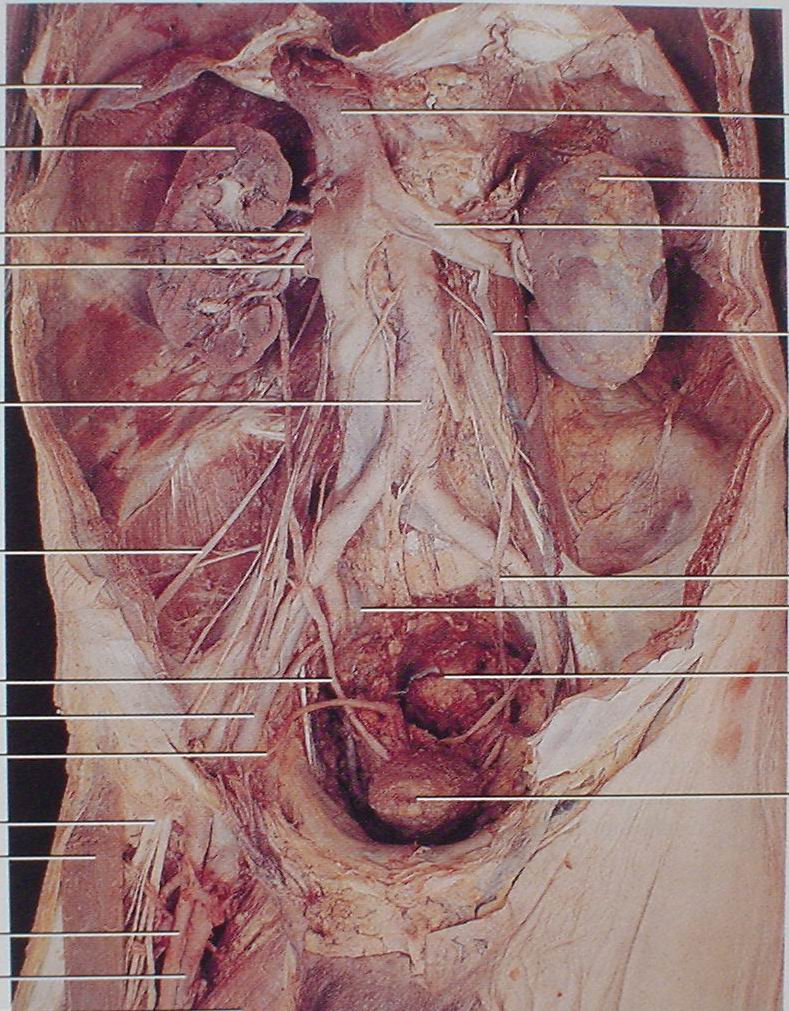 FIGO 2018 کانسر سرویکس Staging
Accuracy      مرحله بندی کلینیکی محدود است 
Staging   جراحی با صحت بیشتری قادر به تشخیص بیماری متا ستاتیک است ولی در تمام بیماران قابل انجام نیست
   سیستم staging  2018  : ترکیب یافته های پاتولوژیک وimaging  برای تعیین سایز ومیزان گسترش تومور اولیه وتشخیص متاستاز لگنی وپاراائورتیک
MRI    حساسیت بالائی در تشخیص درگیری پارامتریال دارد
Integrated PET/CT   درتشخیص ادنوپاتی لگنی حساستر ازPET است
  انجام radiographic –guieded  FNA  از مناطق مشکوک برای تایید متاستاز
  قرار دادان در stage  پایین تر در موارد شک به مرحله بالینی بیماری
  بعد ازتعیین  stage  بیماری وشروع درمان , با کشف یافته های جدید stage تغییر داده نمیشود
Staging کانسر سرویکسFIGO 2018
در سیستم Staging 2018 فقط عمق تهاجم در stage1A  درنظر گرفته میشود 
  1    stage    stage 1A1← 1A    عمق تهاجم  <     3mm              ≥ 3mm  ←    stage  1A2                         عمق تهاجم<5mm
 1B                    ←  1B1    ≥ 5mmعمق  تهاجم و بزرگترین قطر <2cm 
                1B2                         2cm ≤    بزرگترین قطر <4cm     
                1B3                        4cm ≤     بزرگترین قطر 
Stage2 2A             2A1          بزرگترین قطر < 4cm   
                                  2A2       بزرگترین قطر ≥4cm 
                2B                     درگیری پارامتر بدون درگیری دیواره لگن
Stage 3                  3A       درگیری  1/3     تحتانی واژن
                      3B               در گیری   دیواره لگن
                      3C   :            3C1  ( لنفانود لگنی مثبت)        3C2    ( پاراائورت مثبت)
Stage 4 ←      )        4A تهاجم به لگن)         4B        (تهاجم دور دست)
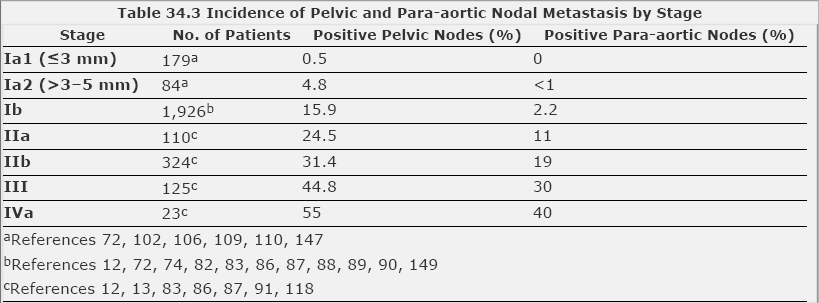 What is the therapeutic modalities for treatment of cervical cancer?
روشهای درمان
درمان  ضایعه اولیه + ارزیابی جایگاههای بالقوه انتشار بیماری ودرمان انها
  درمان اولیه با جراحی ←  برای stage        1تا11a 
   رادیوتراپی ←                برای تمام مراحل بیماری قابل انجام است
    کمورادیوتراپی
  کمورادیوتراپی  بعد ازجراحی درصورت کشف انواع پر خطر بعداز جراحی
  برای کاهش موربیدیتی, درمان optimal انجام جراحی یا رادیوتراپی به تنهایی است
روشهای درمان
مزایای جراحی نسبت به رادیوتراپی حفظ فونکسیون تخمدان در زنان جوان
  جراحی درزنانی که وضعیت فیزیکی مساعدی دارند انجام میشود
   ضایعات بزرگتر از cm4 بعلت نیاز به رادیوتراپی بعد از عمل ,  تحت جراحی قرار نگیرند
  حفظ تخمدان باخطر اندک عود به خصوص در ادنوکارسینوما( متاستاز به تخمدان در 0/9%مراحل اولیه کانسر سرویکس)       
حفظ فونکسیون واژن
روشهای درمان جراحی کانسر سرویکس
کون بیوپسی :هم نقش تشخیصی وهم نقش درمانی دارد
برای تایید تشخیص و درمان قطعی مرحله1A1 (  درصورت تمایل به حقظ باروری)
 Radical Trachelectomy : درstage 1A2  ,1B1 با تمایل به حفظ رحم وحفظ باروری همراه با لنفا دنکتومی لگنی وبا جاگذاری سیرکلاژ در سرویکس
کاندیدهای ایده ال :   تومور کوچکتر از 2cm باغدد لنفاوی منفی
روشهای درمان جراحی کانسر سرویکس
هیسترکتومی ساده  extrafascil) )  تیپ 1:
برای مرحله 1A1   بدون LVSI  که تمایل به حفظ باروری ندارند بدون لنفادنکتومی
برای مرحله 1A1   با      LVSI  هیسترکتومی رادیکال مدیفیه ( تیپ 11 )  با بیوپسی غدد  sentinel لگنی یا لنفا دنکتومی لگنی  
Radical hysterectomy  ( تیپ  3 ) :  شامل لنف ادنکتومی لگنی با برداشتن قسمت اغظم لیگامان uterosacral  ,    cardinal و  1/3 فوقانی واژن 
هیسترکتومی رادیکال مدیفیه (تیپ 2)  Wertheim :    برداشتن نصف لیگامان  uterosacral
تفاوت هیسترکتومی رادیکال مدیفیه تیپ2 با هیسترکتومی رادیکال تیپ3
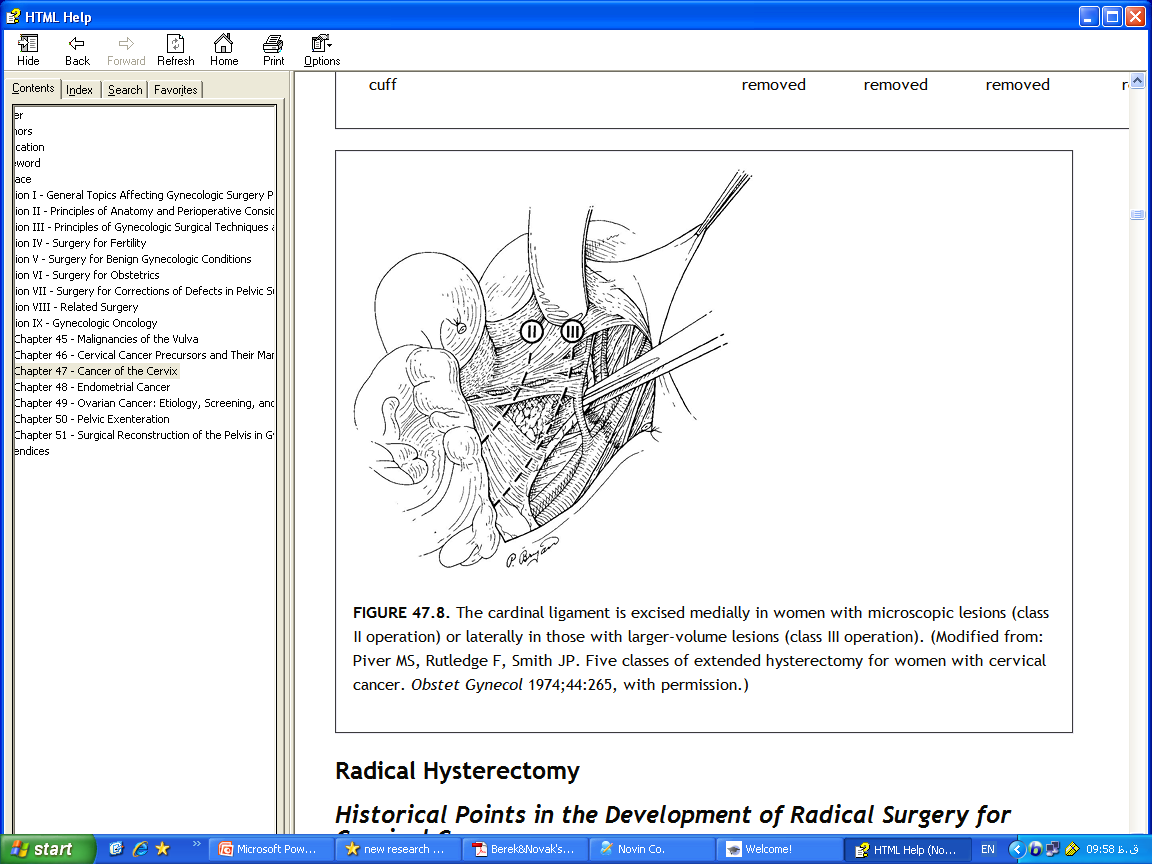 1-  قطع شریان رحمی در سطح حالب باحفظ شاخه حالبی ان
2-  قطع لیگامان کاردینال درمجاورت بخش میانی در نزدیک محلdissection ureteral 
3-  لیگامانvesicouterine قدامی قطع میشود ولی لیگامان  vesicouterine خلفی حفظ میشود
4-  حاشیه کوچکتری از واژن برداشته میشود
عوارض هیسترکتومی رادیکال
عوارض حاد: 
      1    - خونریزی                                      (0/8 لیتر)
      2    - فیستول  ureterovaginal                 (1%تا2%)
      3   - فیستولvesicovaginal                      (1%)
      4   -  امبولی ریه                                     (1% تا2%)
      5   -  انسداد روده باریک                           (1%)
      6-     موربیدیته مرتبط با تب                       (25%تا50%)
عوارض تحت حاد: 
      1- اختلال عملکرد مثانه
      2-  تشکیل لنفوسیست                               (کمتراز 5%)
عوارض مزمن: 
       -   1 هیپوتونی مثانه
           - 2 اتونی مثانه
          -  3 تنگیهای حالب      ( نادر)
سایر روشهای درمان جراحی کانسر سرویکس
Nerve –sparing  رایکال هیسترکتومی : با شناسایی اعصاب اتونومیک در پرومونتوار ساکروم وحفظ اعصاب هنگام عبور ازلیگامان کاردینال 
مزایا: کاهش اختلال عملکرد مثانه وعملکرد جنسی وکاهش اختلال حرکتی کولورکتال 
Minimally invasie رادیکال هیسترکتومی:  بالاپاراسکپی یاRobotic  دربیماران انتخابی
  مزایا:کاهش خونریزی – نتایج cosmetic  بهتر- کوتاه شدن طول مدت بستری-  ریکاوری سریعتر  ولی دیسفانکشن مثانه بیشتر است
  معایب:disease –free survival   وoveral survival  کمتر از روش open است وعلت پخش سلولهای بدخیم دراثرmanipulation رحم یا    دمیدن گازCO2 است
اَداره بعد از عمل جراحی                                                   (stage 1A2 ,11A متغیرهای پروگنوستیک برای مراحل اولیه کانسر سرویکس(
عوامل خطر متوسط برای بیماری راجعه:
1- اندازه بزرگ تومور
2 - تهاجم به 1/3 میانی یا عمقی استرومای سرویکس
3-  تهاجم به فضای لنفی عروقی 
عوامل پرخطر برای بیماری راجعه:
1-Margin     مثبت یا close 
2- مثبت بودن گرههای لنفاوی
3-  درگیری میکروسکپی پارامتر
 میزان عود درطی 3    سال در بیماران درمان شده با هیسترکتومی رادیکال باعوامل خطر متوسط 30% وبا عوامل خطر بالا 40% است
رادیوتراپی اولیه
قابل انجام برای همه مراحل بیماری بامیزان cure  70-60-45-18%  برای مرحله 1 تا 4
ترکیبی از External beam برای درمان غددلنفاوی regional وکوچک کردن تومور+ brachytherapy با اپلیکاتورهای   intracavitaryویا با  interstitial impilants برای تقویت دوز تابیده شده به مرکز تومور
براکی به تنهایی درمراحل اولیه
درضایعات بزرگ اول اکسترنال برای کوچک کردن تومور اولیه (1cm درهفته)
مزایای روش image guided adaptive brachyterapy((IGAB سوریوال بهتر- کنترل بهتر تومور-عوارض جانبی کمتروImproved safty   است
براکی تراپی مدرن  3D  با ایزوتوپهای HDR مثل Iridium192 باعث ساطع شدن اشعه با دوز12Gy درساعت  میشود
(IMRT)رادیوتراپی   intensity-Modulated
یک روش External beam  که اجازه رادیوتراپی موثرتر تومور هدف را میدهد
  باعث حفاظت قابل توجه بافتهای نرمال نزدیک میشود
(  کاهش دوز به مثانه –رکتوم- روده باریک- مغزاستخوان )
   دررادیوتراپی نودهای پاراائورت  باتوکسیسیتی کمتر GI 
  تکمیل کننده براکی تراپی 
 این روش تکمیل کننده براکی تراپی است ولی جای براکی تراپی را نمیگیرد
رادیوتراپی  adjuvant
در بیماران با عوامل خطر بالا ومتوسط برای افزایش میزان سوریوال بعد از عمل جراحی
  درصورت مثبت بودن مارژین جراحی ضروری است ولی با  وجود سایر علائم خطر مورد کنتراورسی است
 درصورت مثبت بودن غدد لنفاوی عود بیماری درلگن را کاهش میدهد ولی میزان بقای  5 ساله را افزایش نمیدهد
 محل متاستاز به غدد لنفاوی با میزان عود بدنبال رادیوتراپی ارتباط دارد
  در مطالعه GOG با رادیوتراپی کمکی درمبتلایان به کانسر سرویکس که حداقل دو فاکتور خطر بدنبال هیسترکتومی رادیکال داشتند , کاهش اماری قابل توجهی درمیزان عود بیماری وجود داشت (47%)   ولی میزان مورتالیتی تفاوت معنی داری نداشت وموربیدیتی همراه با درمان ترکیبی قابل قبول بود
عوارض رادیوتراپی
پرفوراسیون رحم:(9%) درهنگام جاگذاری تاند وم درسن بالا وسابقه کونیزاسیون←  ↓سوریوال (بیماری پیشرفته) خارج کردن تاندوم وتحت نظرازنظر خونریزی وپریتونیت 
تب :3-6 ساعت بعد از جاگذاری تاندوم وOvoid بعلت عفونت تومور نکروتیک
تجویز انتی بیوتیک وسیع الطیف بعد از رد پرفوراسیون رحم با سونو 
 درصورت ادامه تب ویا علایم شوک سپتیک ←  خارج کردن وسیله + ادامه انتی بیوتیک+ به تاخیر انداختن استفاده از وسیله داخل حفره ای به مدت1 تا2 هفته
موربیدیته حاد: ناشی از تابش اشعه به اپیتلیوم روده ومثانه بعد از تاباندن2000 تا 3000cGy
موربیدیته مزمن: واسکولیت وفیبروز خطرناکتر است وچند ماه تا چند سال بعد از خاتمه درمان
Proctopathy بهبودی با مرور زمان ودرصورت تداوم خونریزی سیگموئیدسکپی 
فیستول رکتوواژینال :کمتر از2%
عوارض مربوط به روده کوچک:بیشتر درایلیوم ترمینال بعلت وضعیت fix در سکوم
عوارض دستگاه ادراری: 1-5%   وابسته به دوز تابیده شده به مثانه 
 فیستول وزیکوواژینال شایعترین عارضه است
تنگیهای حالب نشانه عود ونیاز به  FNA با گاید Ct  scan دارد
خانم 30 ساله با نازایی اولیه با شکایت postcoital bleeding  مراجعه وتشخیص کانسر سرویکس  stage Ia1 داده شده است .بیمار خواهان حفظ باروری میباشد . درمان چیست؟
Therapeutic conization and surgical margins must e free of disease.
اگر بعد از کونیزاسیون درگیری LVSI   وجود داشته باشد درمان انتخابی چیست؟
Pelvic node dissection with type I (extra fascial) hysterectomy
Type II (modified radical )hyst.
درمان کانسر سرویکس 1A1 stage
تهاجم به غدد لنفاوی <1%
 عمق تهاجم  کمتر از 3mm     
بدون تهاجم بهLVS  :هیسترکتومی اکسترا فاسیال ودر تمایل به حفظ باروری کون بیوپسی
تهاجم به LVSI : هیسترکتومی اکسترا فاسیال ( تیپ 1)   یا   رادیکال مدیفیه (تیپ 2)+ لنفادنکتومی لگنی  
افتراق ادنوکارسینومای microinvasive  از مهاجم مشکل وبررسی توسط پاتولوژیست ماهر قبل از تصمیم به درمان
خانم 26 ساله نولی گراوید باتشخیص ادنوکارسینومای سرویکس با stage 1a1   مراجعه نموده است. درمان انتخابی چیست؟
	


May be treated in a fashion similar to patients with this stage and a squamous lesion 
This patient should have expert pathologic assessment before considering treatment with extrafacial hysterectomy
1A2 stage درمان کانسر سرویکس
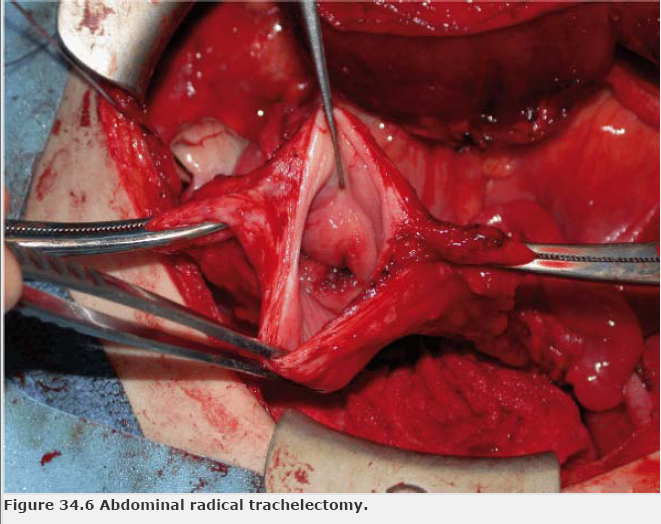 گرفتاری غدد لنفاوی 3-8%  
 هیسترکتومی رادیکال مدیفیه ( تیپ 2) 
ودرتمایل به حفظ باروری trachelectomy رادیکال+   لنفادنکتومی لگنی یاsentinel
Stage 1B1,1B2, ,2A1 درمان کانسر سرویکس
رادیکال هیسترکتومی تیپ 3 ودرتمایل به حفظ باروری  اگر توده <2cm باشد   رادیکال  trachelectomy+   لنفادنکتومی لگنی ودرصورت مثبت بودن بررسی غد د لنفاوی پاراائورت 
رادیوتراپی کمکی بعد از عمل در صورت تشخیص فاکتورهای     intermediate وکمورادیوتراپی در صورت تشخیص فاکتورهای  high risk  
درمان الترناتیو :کمورادیوتراپی اولیه
خانم 53 ساله با تشخیص کانسر سرویکس      stage Ib که اندازه ضائعه بزرگتر از 5 سانتیمتر است , درمان انتخابی چیست؟

	chemoradiation
Bulky stage 1B3,2A2 درمان کانسر سرویکس
- کمورادیوتراپی اولیه   ارجح است
-   هیسترکتومی رادیکال تیپ3 +  لنفادنکتومی لگنی وپاراائورت وبدنبال ان کمورادیوتراپی کمکی درصورت وجود فاکتورهای خطر بالا ومتوسط
درمان کانسر سرویکس بر اساس stage  بیماری
Stage 2Bتا   3B:  کمورادیوتراپی بر پایه Cisplatin 
 Stage 3C1 :   متاستاز به غددلنفاوی لگنی کمورادیوتراپی لگنی
  Stage3C2:      Extended-fieid Radiation  با    chemosensitization و بعد از ان کموتراپی سیستمیک 
   Stage 4A:   exenteration  اولیه مثانه وندرتا رکتوم 
سوریوال درتهاجم به مثانه با رادیوتراپی 30% واحتمال فیستول ادراری 3/8%
 وجود تومور در مثانه مانع تاثیر رادیوتراپی  وبعدازاتمام رادیوتراپی برداشتن مثانه
Stage 4B:کموتراپی ورادیوتراپی palliative با هد ف حداقل موربیدیتی
کانسر سرویکس در طی حاملگی
میزان بروز 1.2 مورد درهر 10000 مورد است
     انجام پاپ اسمیر وبیوپسی ازضایعات مشکوک در اولین ویزیت پره ناتال 
درصورت مثبت بودن پاپ اسمیر وعدم توانایی رد کانسر مهاجم با کولپوسکپی وبیوپسی سرویکس  ← انجام کون بیوپسی با خطر سقط 33% در سه ماهه اول وخطرعفونت وخونریزی
       عدم انجام کون بیوپسی قبل از سه ماهه دوم وانجام ان فقط درمواردشواهد کولپوسکپی  سرطان –اثبات کانسر میکروایوزیو دربیوپسی وشواهد سیتولوژی قوی سرطان مهاجم
درمان کانسر سرویکس در طی حاملگی
1A Stage      :  تاخیر درمان  درتهاجم کمتراز 3mm وLVSI منفی وانجام هیسترکتومی بعد زایمان در صورت عدم تمایل به حفظ باروری 
      درتهاجم  3-5mm   وLvsI  : انجام سزارین بعداز رسیدگی ریه جنین وبلافاصله  انجام هیسترکتومی رادیکال مدیفیه ولنفادنکتومی لگنی
درمان کانسر سرویکس در طی حاملگی
تهاجم بیش از 5mm 
 مثل مبتلایان به نوع کاملا تهاجمی :اثبات رسیدگی ریه جنین با امینوسنتز وسزارین کلاسیک و وبلافاصله  انجام هیسترکتومی رادیکال ولنفادنکتومی
stage 2-4     : رادیوتراپی بعداز سزارین  ودر سه ماهه اول رادیوتراپی←  سقط با 4000cGy 
مرحله بالینی مهمترین عامل پروگنوستیک در دوران حاملگی است
بررسی وپیگیری بعد از درمان
بعد از رادیوتراپی:  مانیتورینگ close برای ارزیابی پاسخ به درمان ( پسرفت 3  ماه بعد )
 معاینه لگنی ورکتوواژینال  ولمس لیگامانهای uterosacral وcardinal از نظر ندولاریتی
  بررسی سیتولوژیک نواحی مشکوک با FNA 
  معاینه غدد لنفاوی اینگوینال وسوپراکلاویکولار
   بررسی سرویکس وواژن هر3 تا 6 ماه تا 2 سال وسپس هر 6 تا12 ماه تا 3 تا 5 سال بعدی وانجام ECC  دربیماران با تومور مرکزی بزرگ
 بیماران با عود        Isolateممکنست از جراحی سود ببرند
  بدنبال جراحی رادیکال 80% عودها در 2 سال اول وهر چه ضایعه اولیه بزرگتر متوسط زمان برای عود کوتاهتر
  انجام  PET scan ,  CT  , MRI ,IVP  روتین نیست ولی درصورت وجود علایم وتشخیص توده لگنی ضرورت دارد
 انسداد حالب بعد رادیوتراپی درغیاب توده قابل لمس  ممکنست نشانه گرفتاری دیواره لگن باشد
کانسر stump  سرویکس: درمان مراحل اولیه جراحی 
    در مراحل پیشرفته اگر طول سرویکس کمتر از 2cm باشد  برای رادیوتراپیست مشکل درمانی ایجا د میکند
Hematometra وPyometra :تخلیه با دیلاتاسیون وتجویز انتی بیوتیک وسیع الطیف واسپیراسیون چرک هر 2-3 روز ودرمان  جراحی در مراحل اولیه
اغلب پیومتری در مراحل پیشرفته اتفاق می افتد شروع رادیوتراپی بعد از بهبود پیومتری
خونریزی حاد
درضایعات بزرگ ونیاز به بیوپسی وقرار دادن پک  واژینال  اغشته به محلول Monsel وشروع رادیوتراپی بعد از بررسی دقیق با دوز روزانه 180-200cGy برای8-10 روز + تجویز انتی بیوتیک وسیع الطیف  وخارج کردن پک درصورت بروز تب 
امبولیزه کردن عروق با fluoroscopy درمواردشدید بدون نیاز به لاپاراتومی
Exploration جراحی وبستن عروق
بستن عروق ممکنست منجر به کاهش خونرسانی بافت تومورال شود واثربخشی رادیوتراپی را کاهش دهد
کانسر سرویکس بعداز هیسترکتومی Eaxtrafascial
درمان براساس وسعت بیماری:بیماری میکرو اینوزیو نیاز به درمان بیشتر ندارد 
عمل جراحی مجدد در بیماران جوان با ضایعه کوچک که تمایل به حفظ تخمدان دارند
 سوریوال بعد از جراحی رادیکال مجدد مشابه ان بعد ازهیسترکتومی رادیکاَل در مرحله 1 بیماری است

دربیماران دارای حاشیه جراحی مثبت  یا بیماری باقیمانده اشکار یاگرفتاری غدد لنفاوی یا پارامترها کمورادیوتراپی برپایهcisplatin  وبراکی تراپی بسته به مورد
رادیوتراپی:   میزان بقا بستگی به حجم بیماری ,وضغیت مارژین جراحی ومدت تاخیر از جراحی تا رادیوتراپی دارد
Barrel shaped cervix
گسترش تومور به  اندوسرویکس وسگمان تحتانی رحم  
بارادیوتراپی صرف درتومورهای بزرگتر از  6  سانت میزان شکست مرکزَی بالاست
یکی از روشهای درمانی ترکیب رادیوتراپی + جراحی 
2-3  ماه بعدازکامل شدن رادیوتراپی هیسترکتومی اکسترافاشیال جهت رزکسیون تومورهای کوچک مرکزی
درسن بالا ومرحله 1 بیماری: درمان ارجح در صورت اجازه دادن وضعیت طبی بیمار هیسترکتومی رادیکال ولنفادنکتومی است
IMRT نیز دردرمان این تومورها جایگاه دارد
Recurrent cervical cancer
درمان سرطان راجعه سرویکس , بستگی به نوع درمان اولیه ومحل عود بیماری دارد
  بیمارانی که قبلا جراحی شده اندباید رادیوتراپی شوند وبرعکس
  کموتراپی فقط جنبه palliative  دارد
   رادیوتراپی external  برای درمان عود بعداز جراحی انجام میشود
   درعود ایزوله کاف واژن  میتوان ازvaginal ovoid ودر عود موضعی  ممکن است نیاز به  interstitial  implantation همراه با رادیوتراپی   external        باشد
  با رادیوتراپی برای درمان عود بعد از جراحی ریت سوریوال 25% است
   درمان مجدد عود بیماری با رادیوتراپی با هدف curative محدود به انهایی است که درمان اولیه انها suboptimal    وناکامل بوده است ومیزان بروز فیستول زیاد است
درمان جراحی عودهای بعد از رادیوتراپی
محدود به عودهای مرکزی است 
  فقط در تعداد کمی از بیماران انتخابی باحجم کم بیماری محدود به  سرویکس میتوان هیسترکتومی انجام داد  با ریت 30-50% عوارض ادراری خطرنا ک
  Exenteration لگنی:1- قدامی  2- خلفی   3- توتال
  ارزیابی قبل از عمل ازنظر بیماری متاستاتیک الزامی است . 
  کنتراندیکاسیونهای  Exenteration:1- وجود بیماری متاستاتیک 2 -گسترش بیماری به دیواره جانبی لگن , سن وبیماریهای زمینه ای ومیزان امید به زندگی در تصمیم گیری مهم است
 میزان سوریوال 5 ساله در بیمارانی که تحت Exenterationقدامی قرار میگیرند 33-60% ودر total Exenteration       20-46% است
 فاکتورهای موثر در کاهش بقا:1- بیماری راجعه بزرگتر از 3 سانتیمتر 2- مثبت بودن لنفادنودهای لگنی 3-  تشخیص عود در عرض یکسال بعد از رادیوتراپی 4 -تهاجم به مثانه
  بیماران مبتلا به هر نوع بیماری در حفره پریتوان شانسی برای بقا ندارند
خلاصه مطالب
HPVعلت اصلی ایجاد کانسر سرویکس است
  برنامه های اسکرینیگ وواکسیناسیون در کاهش میزان بروز کانسر سرویکس موثرند
SCC     شایعترین نوع است ومیزان بروز نسبی ومطلق ادنوکارسینوم در حال افزایش است
Staging     کانسر سرویکس بالینی است ,اما روشهای پیشرفته رادیولوژیک مثل CT  وMRI  وسونوگرافی و Scan  PET ممکنست در برنامه درمانی سودمند باشد 
سیستم staging  2018  : ترکیب یافته های پاتولوژیک وimaging  برای تعیین سایز ومیزان گسترش تومور اولیه وتشخیص متاستاز لگنی وپاراائورتیک
  درمان سرطان سرویکس بر اساس مرحله بیماری است.
  مراحل اولیه (1تا2A) رامیتوان با جراحی رادیکال یارادیوتراپی درمان کرد.
  مراحل advanced بیماری  2B  تا 4 با کمورادیوتراپی وبراکی تراپی بخوبی درمان میشوند
با تشکر